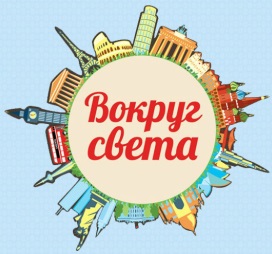 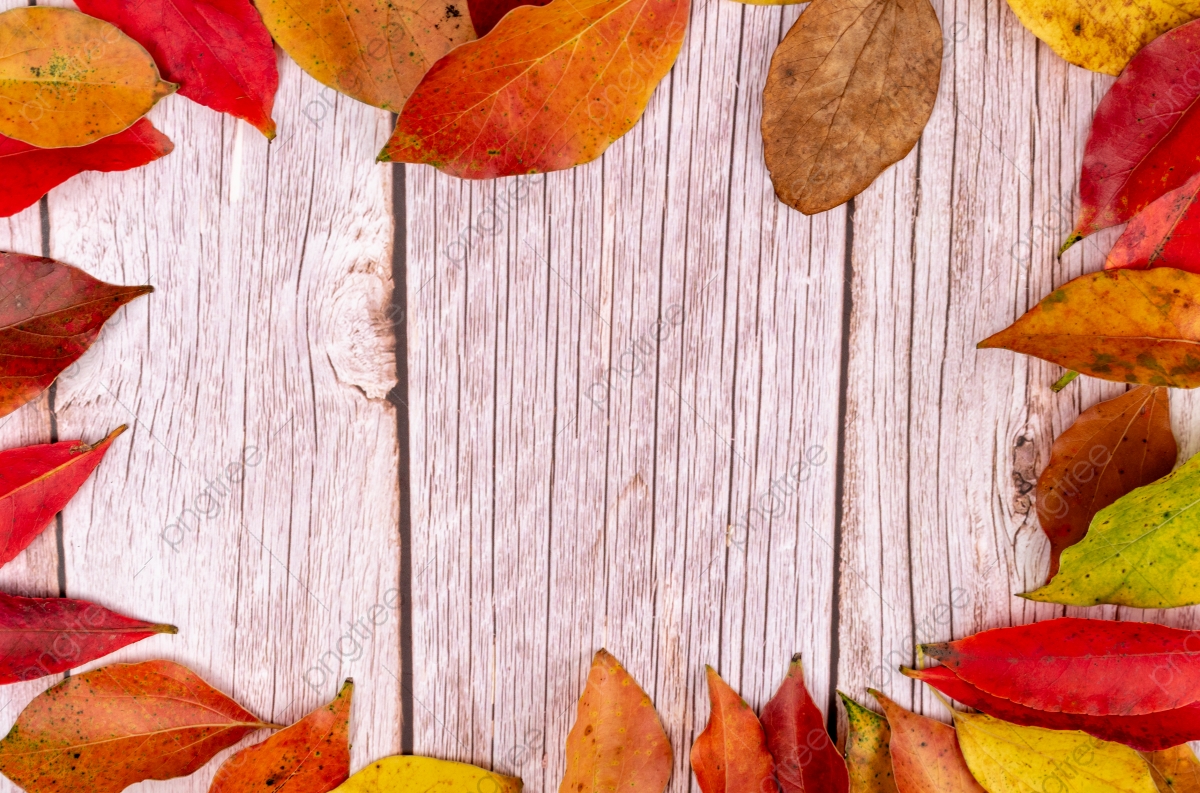 Муниципальное бюджетное общеобразовательное учреждение средняя общеобразовательная школа 
села Русский Камешкир
На территории  МБОУ СОШ села Русский Камешкирс 30.10.2022-04.11.2022г.работает  осенний оздоровительный
  лагерь с дневным пребыванием детей
«ВОКРУГ СВЕТА»
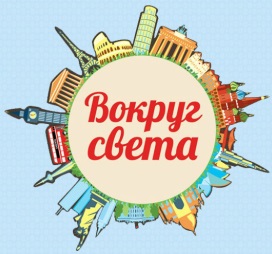 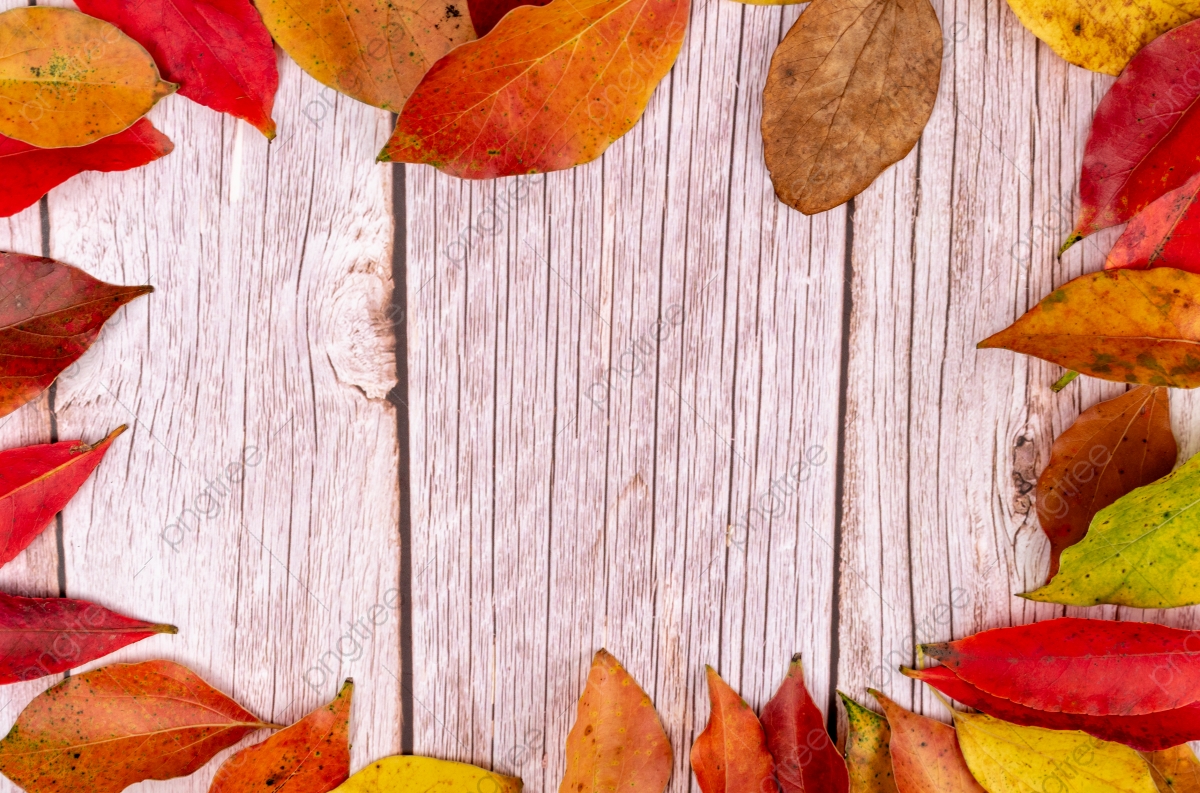 Муниципальное бюджетное общеобразовательное учреждение средняя общеобразовательная школа 
села Русский Камешкир
«ВОКРУГ СВЕТА»
Начальник лагеря:                ___Абузярова Л.Ю.  
Зам. нач. лагеря:__                   _Алешкова М.Н.
Воспитатели:                            Танина О.А.
Стружкина М.В.
Сияшина Ю.А.
Сидорова Л.В.
Стружкина О.А.
Бекетова Л.В. 
Селезнева Д.И.
Матвеева С.С.
Шаронова Е.Л.
Монакова А.В.
Мартынова А.Н.
Малюкова Т.В.

Учитель физкультуры:      Беззубенкова Н.М.
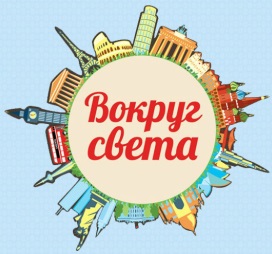 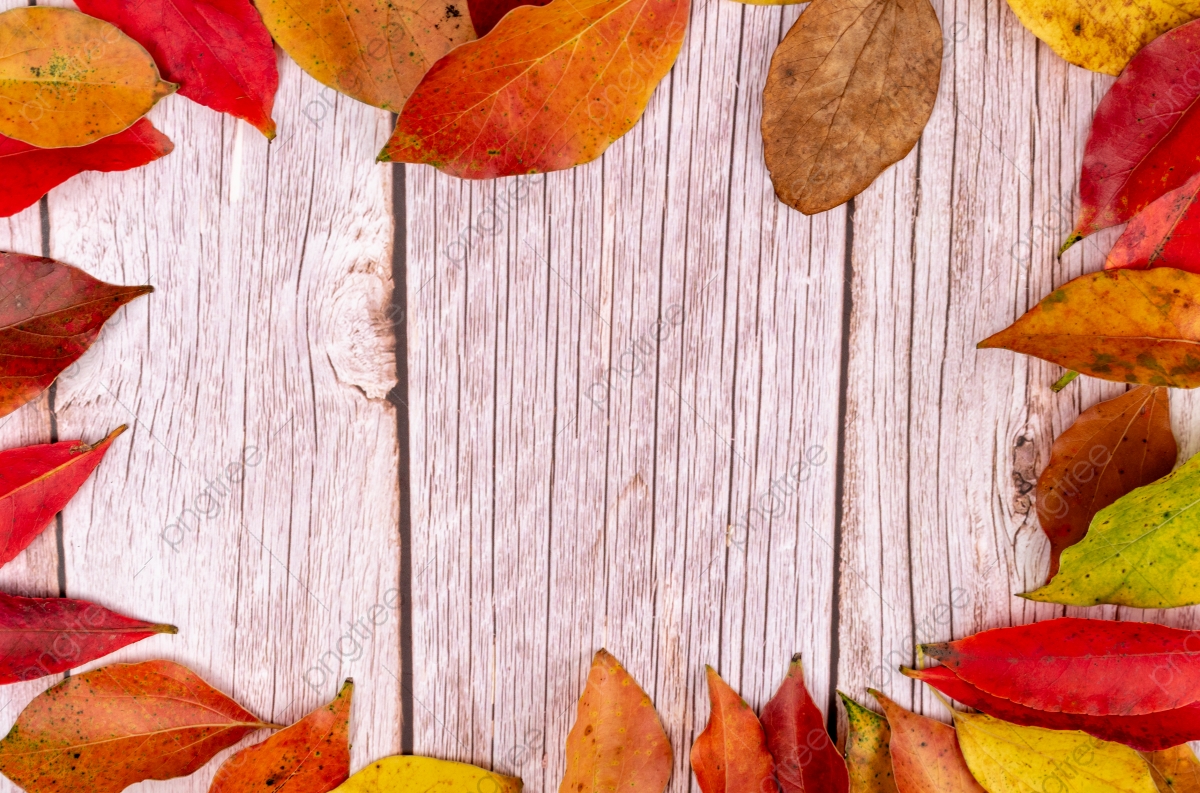 Режим дня
осеннего оздоровительного лагеря 
с дневным пребыванием  детей
08.30 – 09.00  - Сбор детей, зарядка09.00 - 09.15 –Утренняя линейка09.15 – 10.00 - Завтрак10.00 - 12.00  - Экологические отряды. Отрядные дела12.00 - 13.00 – Культурно-массовые и спортивные              мероприятия.13.00 – 14.00 - Обед14.00 - 14.30  - Культурно-массовые и спортивные мероприятия.14.30-15.30 – Подведение итогов. Уход домой.